Weddell Sea Expedition – Teaching ideas
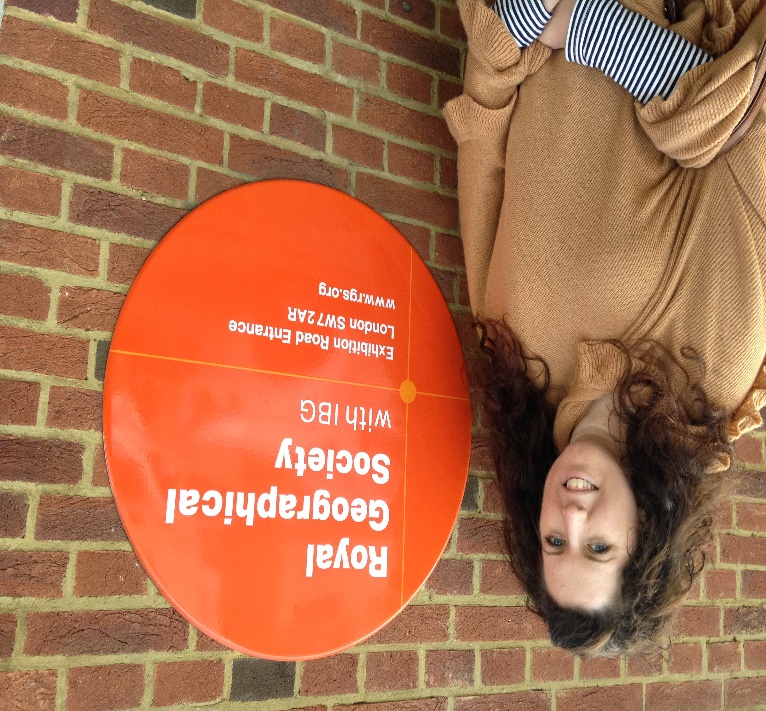 Principal,
Egloskerry Primary School
Emma Kerr
This resource is based on an interview with Emma Kerr. For further teaching ideas and resources visit Exploring Shackleton on the RGS-IBG website
Background
Learning about Antarctica and focusing on Shackleton’s 1914–17 Endurance Expedition, provides pupils of all ages an opportunity to explore a remote landscape and extreme environment like nothing they would have seen before. In addition, they relish the notion of a group of everyday people, completely removed from the outside world - no social media or means of communication, and how they defied the odds to all return home alive despite the challenges of the expedition.
Classroom activities
Geographical based, hands-on, cross-curricular activities such as role play nurture pupils’ fascination with and curiosity about this topic. Pupils will progress with their atlas skills, interpreting a range of sources of geographical information and be provided with opportunities to communicate their findings in a variety of ways. The lesson activities develop geographical and context specific vocabulary and literacy through a series of re-iterative activities that expect pupils to develop and use language in a context-specific way. Moreover, opportunities for cross-curricular subject links will be suggested as a starting point to embed this topic to create a half term or full term’s worth of work e.g. science (floating/sinking and ice), art (Frank Hurley photographs), literacy (newspaper reports of the time), outdoor learning/forest schools (shelter building). In addition children will be offered opportunities to write at length within this geographical context.
Examples of pupils’ work
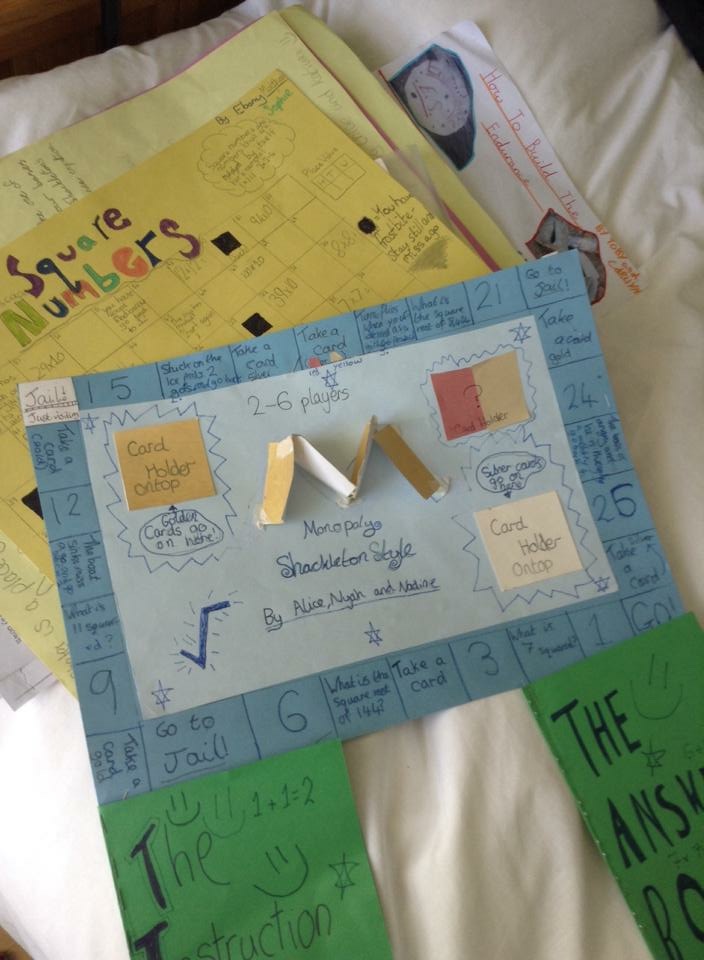 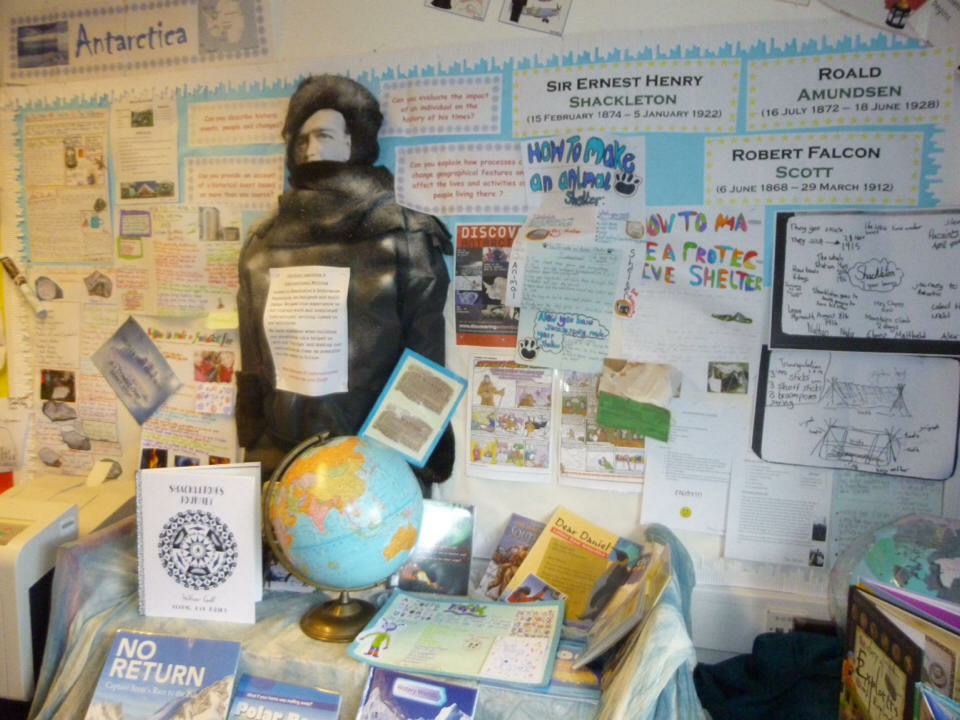 Shackleton learning environment and texts used
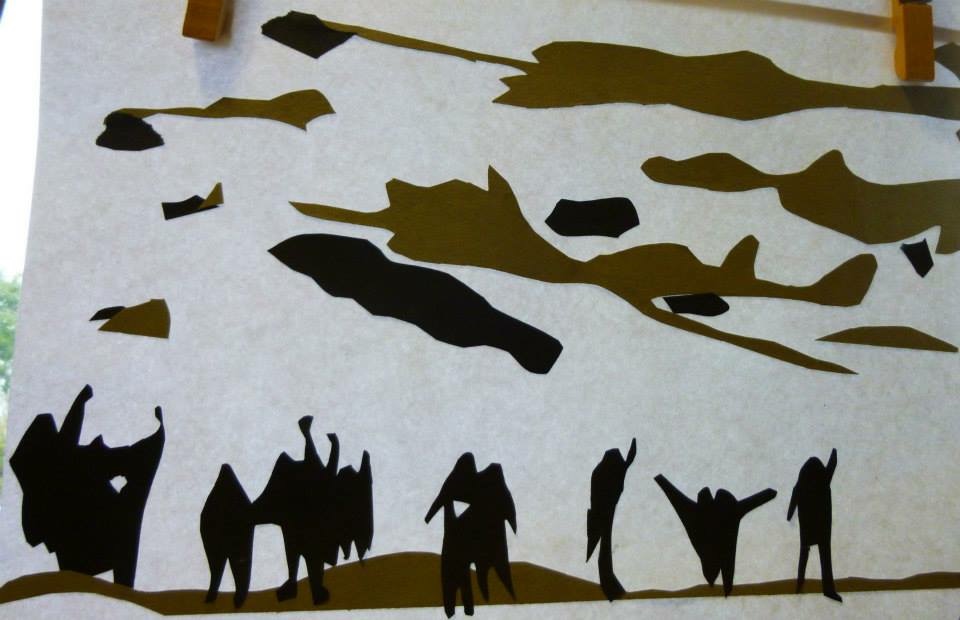 Maths and Board game link
Frank Hurley Art work
Personal links to Shackleton
Alexander Kerr who was the 2nd Engineer on The Endurance is my Great-Grandad. My Father (Alexander’s Grandson) remembers his Grandad and had some very humbling first hand stories told to him about the expedition. My Great-Grandad didn’t really talk about the expedition much, which makes the stories and recollections he did share so profoundly special and meaningful.
Legacy of the expedition
If the Endurance was found, this would be of great significance. In a world where most things are accessible, the wreck of the Endurance has remained in its’ icy grave for over a Century - untouchable - a final reminder of the extremities and challenges of the region Shackleton explored. It will be incredibly interesting to see if any other artefacts or relics remain intact.